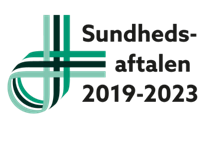 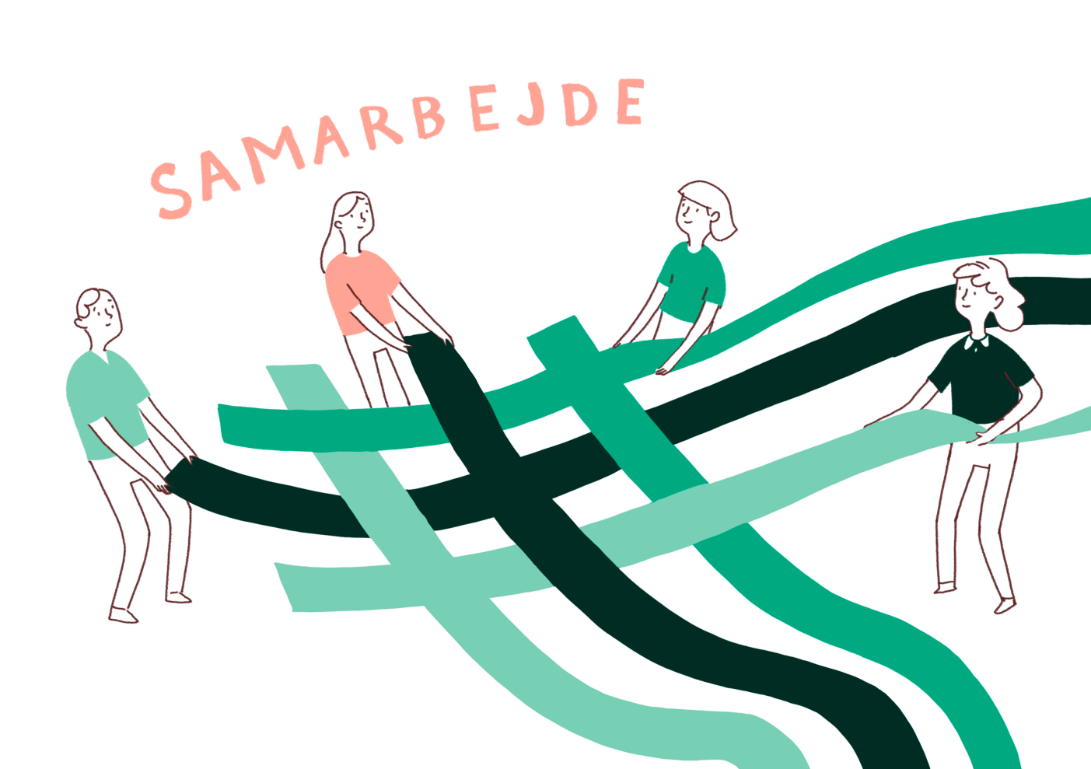 Samarbejdsaftale om den gode indlæggelse og udskrivelse
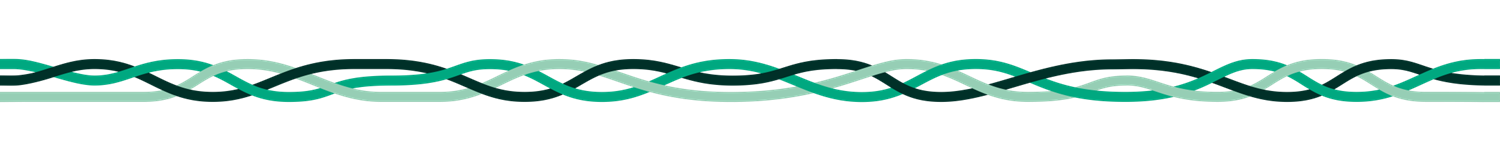 Om samarbejdsaftalen
værdibaseret tilgang
sundhedsaftalens 4 overordnede visioner
fælles retning for sundhedsvæsenet i Midtjyllandgennemsyrer alle indsatser, der igangsættes:
Mere lighed i sundhed – socialt og geografisk
På borgerens præmisser
Sundhedsløsninger tæt på borgeren
Mere sundhed for pengene
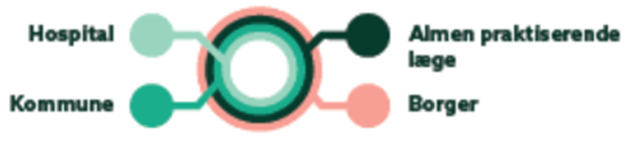 6 principper
Inddragelse af borgeren og de pårørende
Et fælles ansvar at sikre det gode sammenhængende indlæggelses- og udskrivelsesforløb for borgeren
Den gode udskrivelse starter ved indlæggelsen
Videndeling og realistiske oplysninger
Relationsdannelse, gensidig tillid og dialog
Fælles forberedelsestid
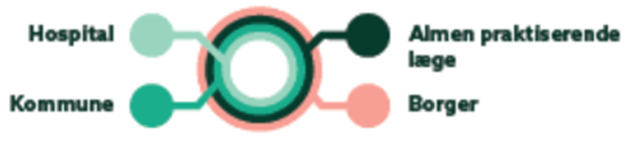 Samarbejde
Samarbejde: kommuner, hospitaler og almen praksis om indlæggelse og udskrivelse
Fælles ambition: borgerne oplever gode sammenhængende indlæggelses- og udskrivelsesforløb
Principperne = omsætning af sundhedsaftalens visioner
”Vi” = hospital, kommune og almen praksis
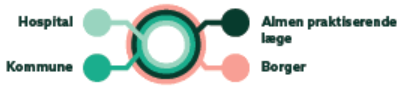 Det nye i aftalen
principper i stedet for måltal
ophævelse af faste varslingsfrister
dialog = velforberedt
MEDcom-standarder
Ellers: generelt kvalitetsløft
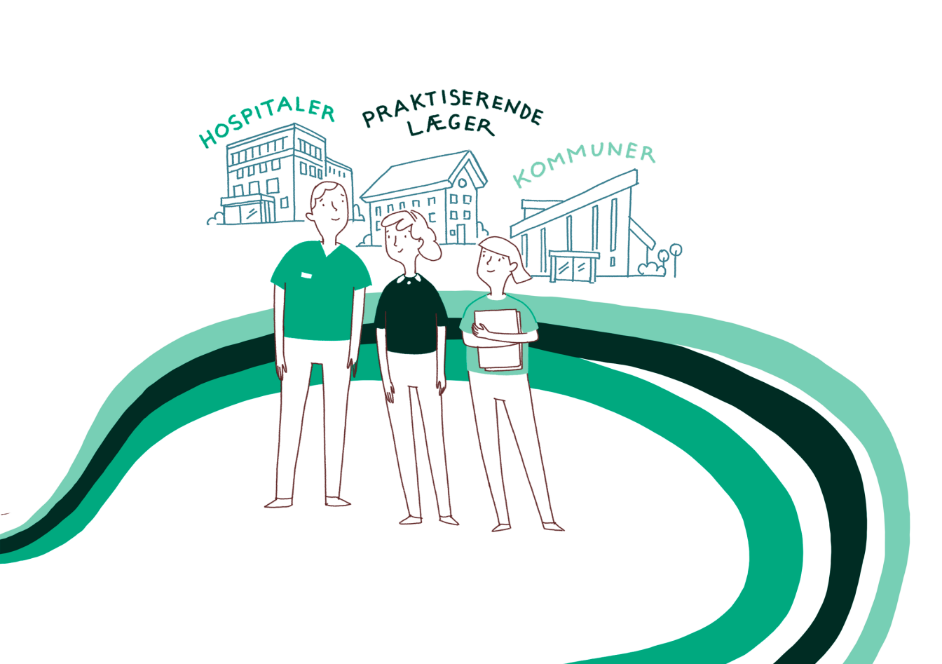 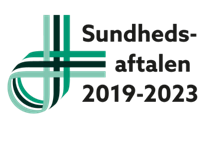 Hvad betyder det for os?
ændringer?
konsekvenser?
Links til samarbejdsaftalen
[Indsæt link til samarbejdsaftalen, når den er tilgængelig på sundhedsaftalen.rm.dk]
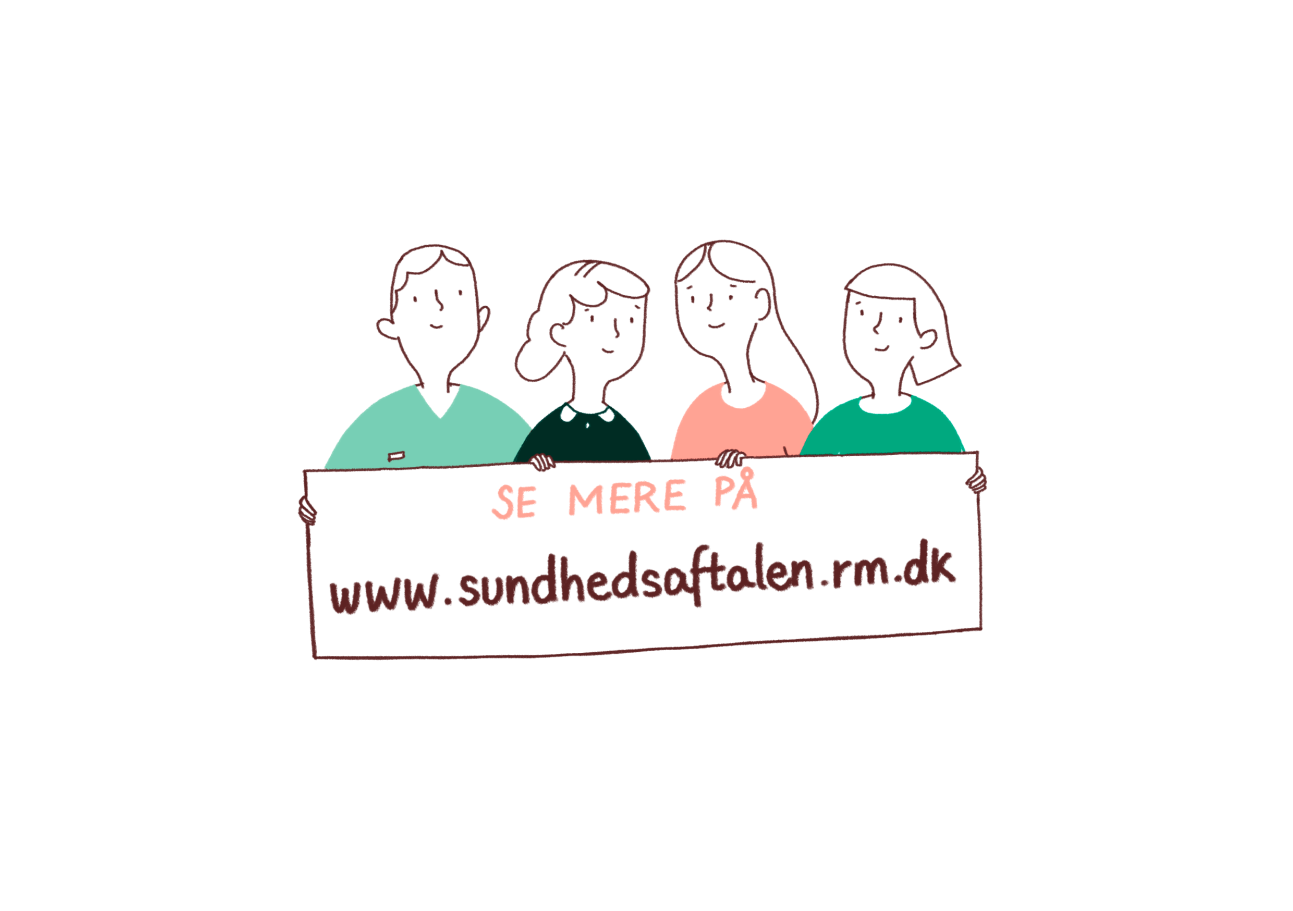 www.sektorovergang.rm.dk
materiale
inspiration
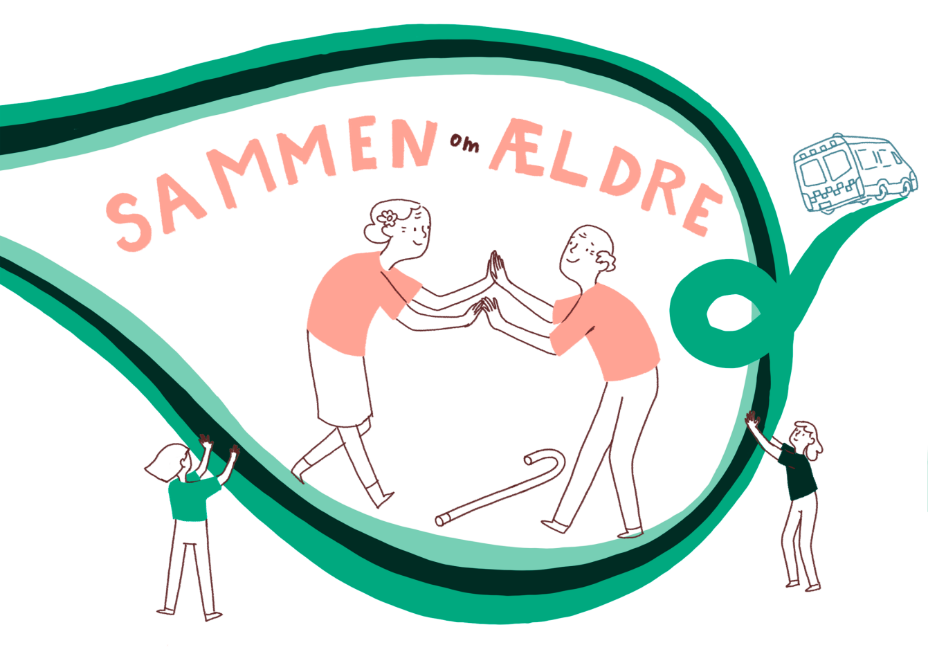 Case indlæggelse
Jens er enkemand uden børn. Han bor alene med sin hund.                                                                        Han brækkede lårbenet for 3 uger siden, og efter udskrivelsen har han                                                                 klaret sig med hjemmehjælp til personlig pleje. En morgen finder hjemmehjælperen Jens som er konfus og har feber. Efter aftale med egen læge bliver Jens indlagt.
Jens skal have foretaget en række undersøgelser for at finde frem til hvad der er galt. Han får målt blodtryk, og det er meget højt.
Det fremgår i FMK at Jens tidligere har fået blodtryksregulerende medicin, samt at han får insulin for sin diabetes og inhalationsmedicin for KOL.
Personalet observerer, at Jens er så usikker på benene, at de er bange for han falder. Han har svært ved at bevæge det ben der brækkede for 3 uger siden.

Diskuter jeres opgaver i forbindelse med Jens’ indlæggelse.
Case udskrivelse
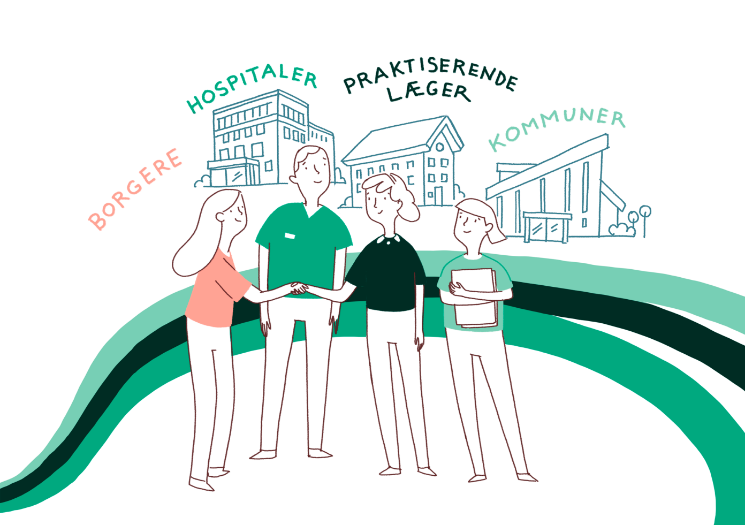 Maren bor alene i et bindingsværkshus, er gangbesværet                                                               og har dårligt hjerte (nedsat pumpefunktion). Hun klarer                                                                 sig selv med lidt hjælp fra en ældre nabo.
Maren har været indlagt i 2 uger pga. den nedsatte pumpefunktion. Egen læge fik hende indlagt fordi hun var forpustet og havde ophobet væske i kroppen.
Maren er næsten færdigbehandlet og har et stort ønske om at komme hjem til sit hus. Hun har tabt funktionsniveau under sin indlæggelse.
Hospitalet sender plejeforløbsplan til kommunen hvor forventningen er at Maren er færdigbehandlet 2 dage senere.

Diskuter hvad det kræver af jer, at sikre at Maren får en god udskrivelse.
Frontpersonale
Vi er fælles om patientforløbene – hvordan hjælper vi hinanden?
Lommekort
Huskekort indlæggelse
Kommunal
Huskekort udskrivelse
Kommunal
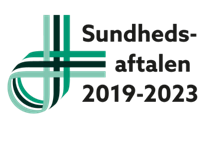 Hvad betyder samarbejdsaftalen for os...
Hvad er nyt for os?
Hvad skal vi gøre anderledes?
Er der noget som bliver svært?
Er der noget vi mangler at afklare?